Section 10.3
Polar Coordinates
POLAR COORDINATES
UNIQUESNESS OF POLAR COORDINATES
CONVERTING BETWEEN RECTANGULAR AND POLAR COORDINATES
Polar coordinates to rectangular coordinates


Rectangular coordinates to polar coordinates
FUNCTIONS IN POLAR COORDINATES
POLAR EQUATIONS TO RECTANGULAR EQUATIONS
To convert polar equations into rectangular equations use:
RECTANGULAR EQUATIONS TO POLAR EQUATIONS
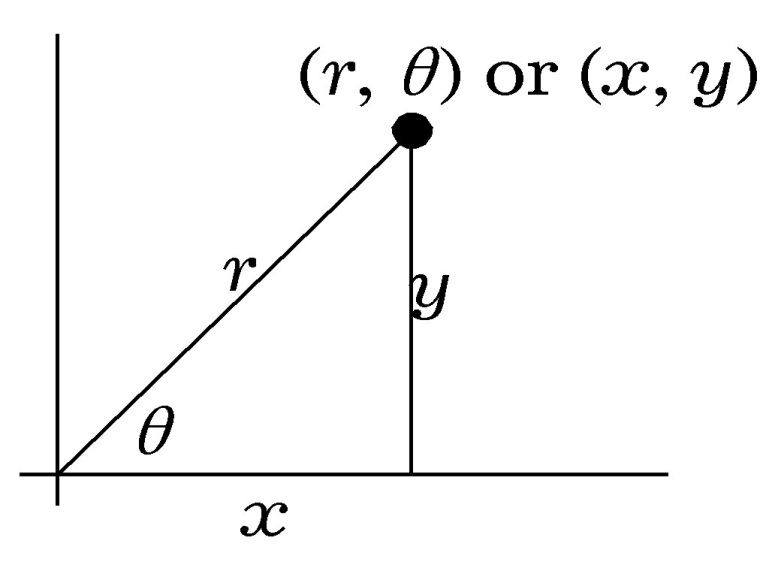 To convert rectangular equations to polar equations use:
HORIZONTAL AND VERTICAL LINES
POLAR EQUATIONS OF CIRCLES
ROSE CURVES
LIMAÇONS
LIMAÇONS (CONTINUED)
TANGENTS TO POLAR CURVES